ADSORPTION
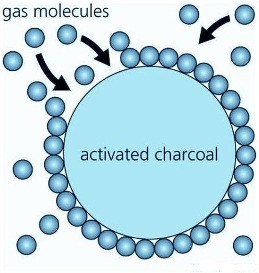 Course code : 17PCHC31Course title   : Physical Chemistry - IClass            : II BSc Chemistry
Unit               : III
Dr. M. Jannathul FirdhouseAssistant Professor of ChemistryHajee Karutha Rowther Howdia College (Autonomous)
Uthamapalayam, Theni District, Tamilnadu
1
Hydrated ferric oxide 
Fe2O3 . 3H2O
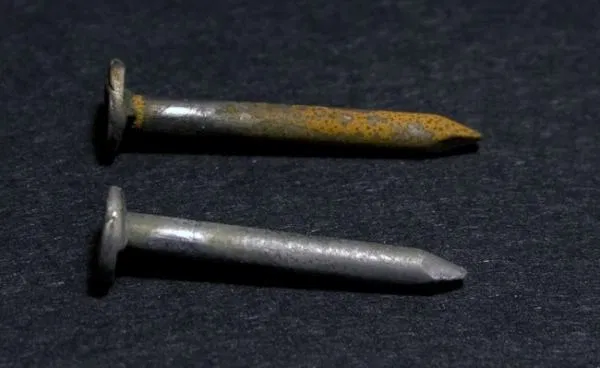 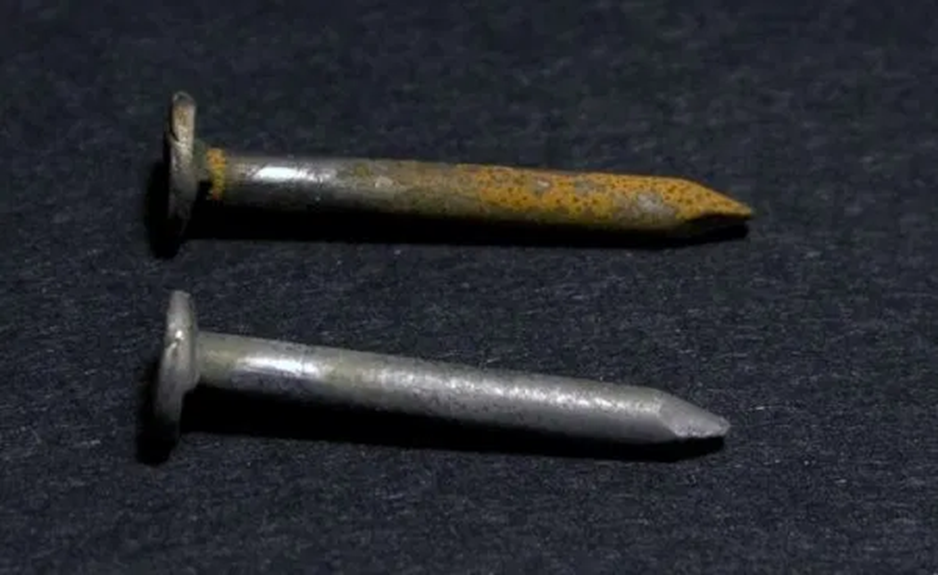 “CHEMISTRY ON SURFACE OF SOMETHING” – 
SURFACE CHEMISTRY
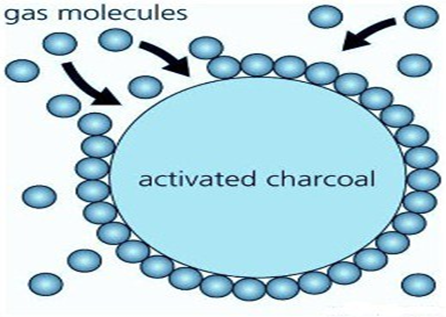 Content
Definition
Types of adsorption
 Factors influencing adsorption
4
“The particles moves into the substance”  -  Absorption
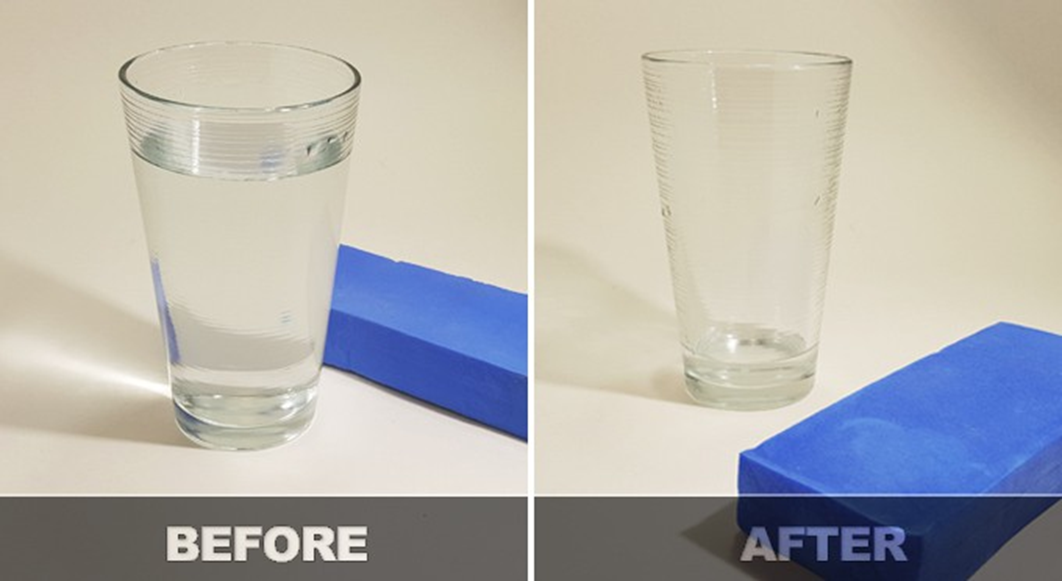 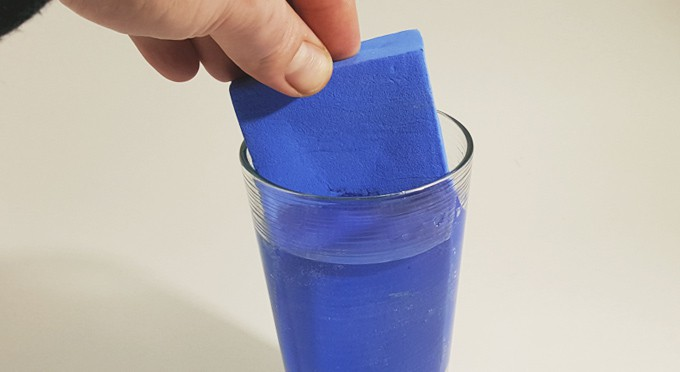 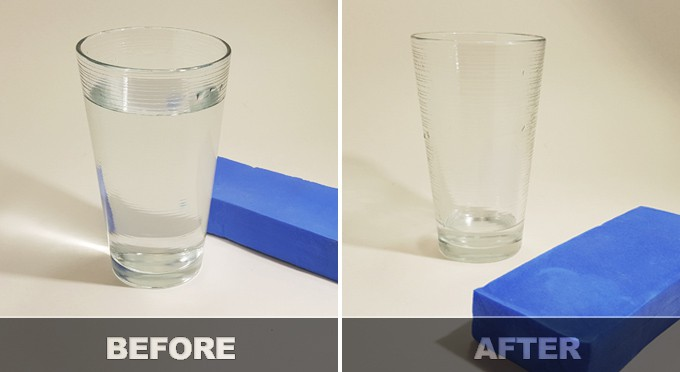 It is a bulk phenomenon.
“The particles sits on substance”  -  Adsorption
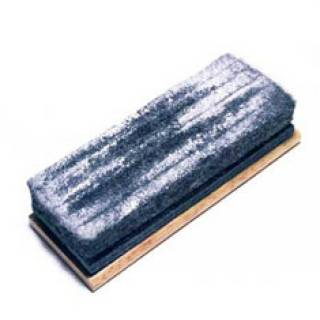 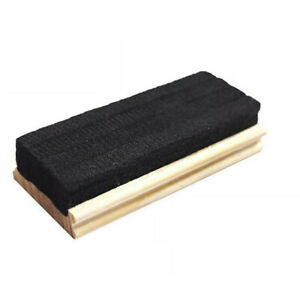 Particles – adsorbate (chalk particles)
Substance - adsorbent (duster)
It is a surface phenomenon.
Absorption vs. Adsorption
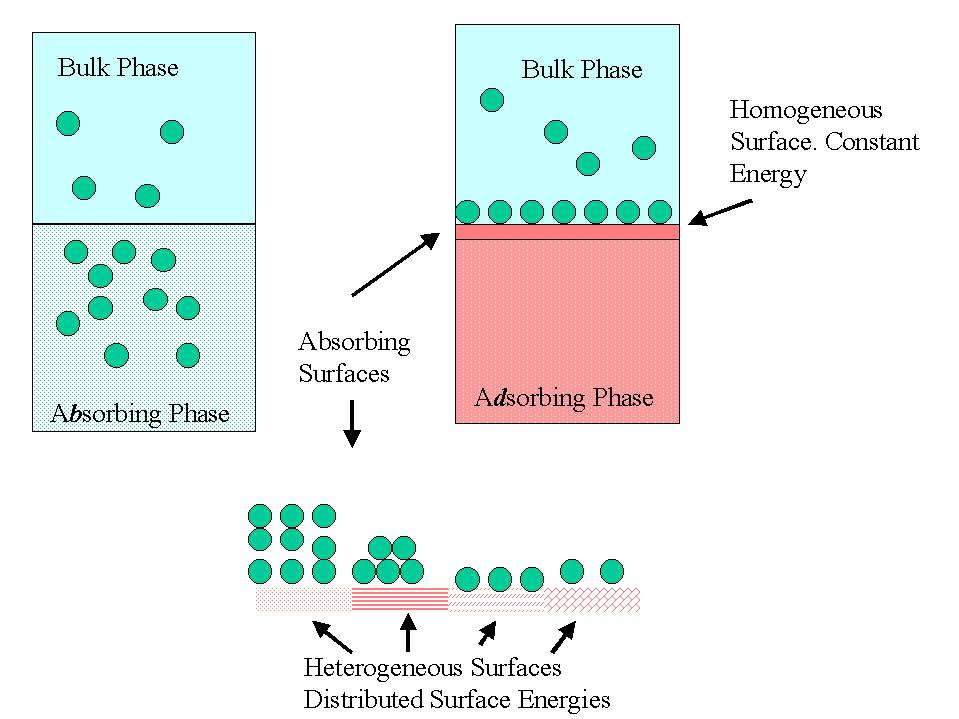 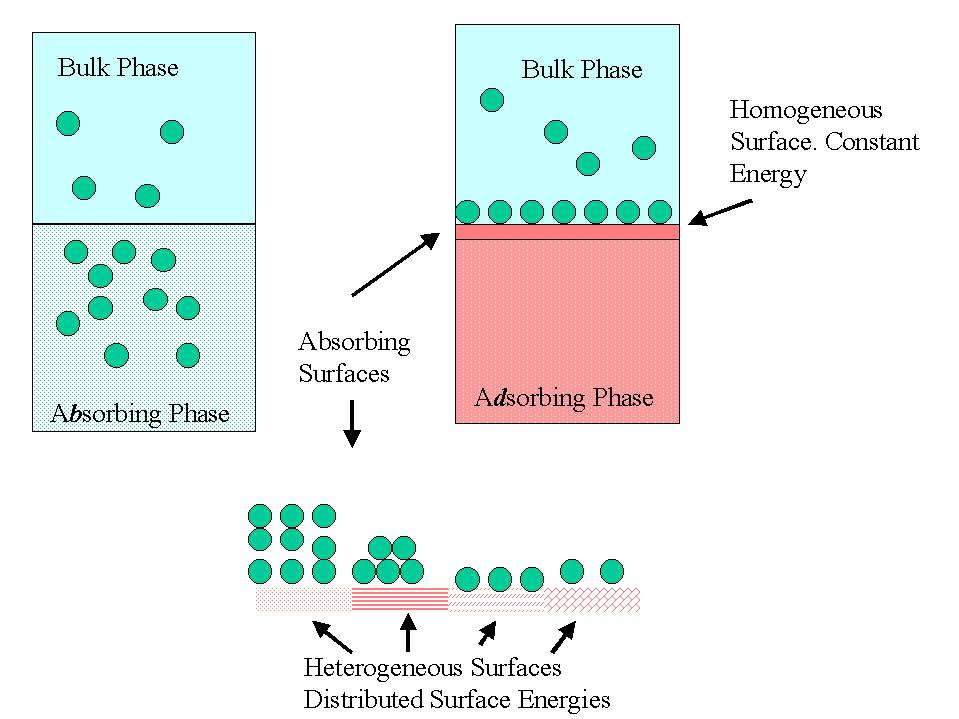 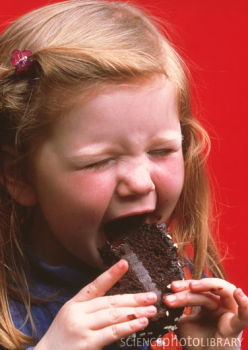 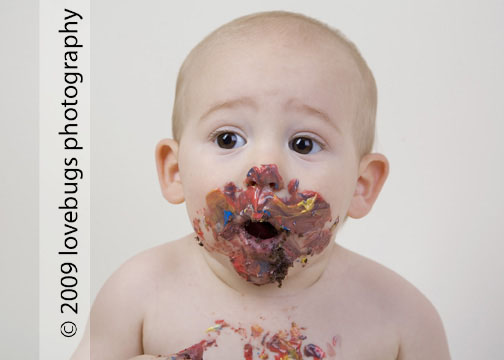 Bulk (Volume) 
Phenomenon
Surface Phenomenon
7
The bulk phase can be a pure compound or a solution.
The bulk phases may be solid – liquid, solid – gas, solid – vacuum, liquid – gas etc.
The term Adsorption was first coined in 1881 by a German physicist named Heinrich Kayser. 
The process of adsorption arises due to presence of unbalanced or residual forces at the surface of liquid or solid phase. 
These unbalanced residual forces have tendency to attract and retain the molecular species with which it comes in contact with the surface.
Adsorption
The phenomenon of higher concentration of any molecular species at the surface than in the bulk of a solid is known as adsorption.
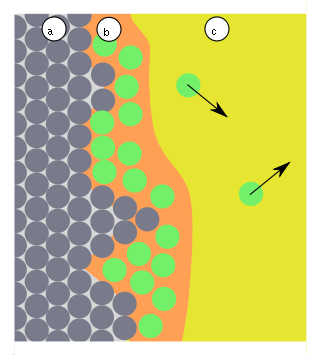 Examples:
Ammonia adsorbed by charcoal 
water vapour adsorbed by silica gel
Adsorbate: substance which is held on the surface

Adsorbent: surface of the solid on which the adsorption occurs
ADSORBENT
ADSORBATE
Interface: The common surface separating the two phases adsorbent and adsorbate 

Positive adsorption occurs when the concentration of adsorbate is greater on the surface of adsorbent than in the bulk. 

Negative adsorption occurs when the concentration of adsorbate is less on the surface of adsorbent than in the bulk.
“Both adsorption and absorption takes place” - Sorption
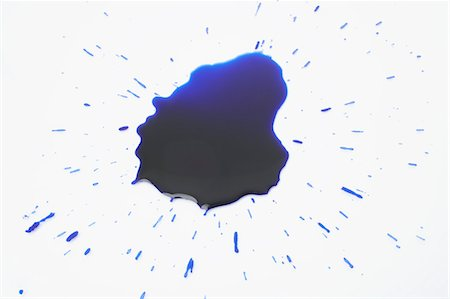 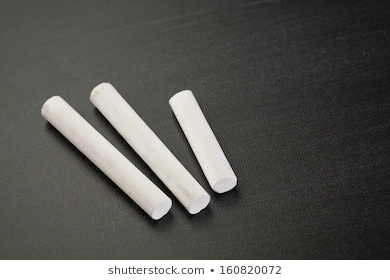 “Removal of adsorbate from adsorbent” - Desorption
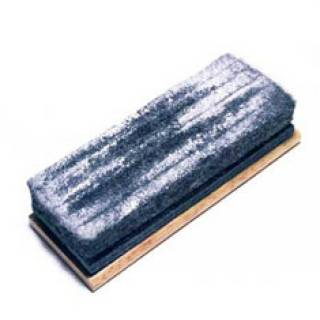 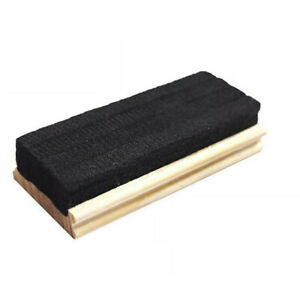 “Reverse of adsorption”
Differences between Absorption and Adsorption
Some modern techniques have been used to study surface. 
•	Low energy electron diffraction (LEED). 
•	Photo electron spectroscopy (PES). 
•	Scanning Tunneling microscopy (STM).
Adsorption in Liquids
Adsorption in Solids
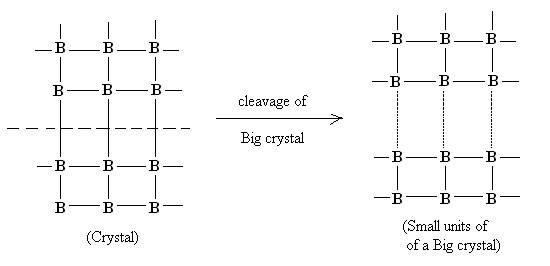 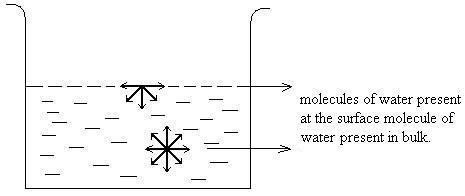 Facts about adsorption process 

Adsorption is a spontaneous process 
For reaction or process to be spontaneous, there must be decreases in free energy of the system 
ΔG = ΔH – TΔS 
And during this process of adsorption, randomness of the molecule decreases which ΔS is negative. Therefore, for a reaction to be spontaneous ΔH has to be negative

Adsorption is an exothermic process 
Forces of attraction exist between adsorbate and adsorbent and due to these forces of attraction, heat energy is released. 
So, adsorption is an exothermic process.
Types of Adsorption
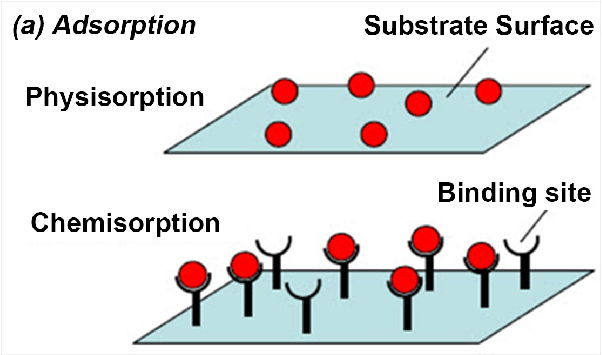 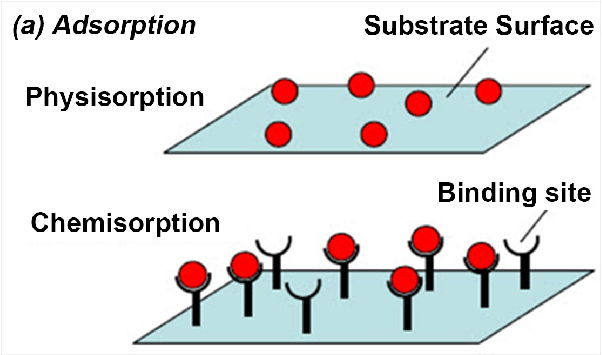 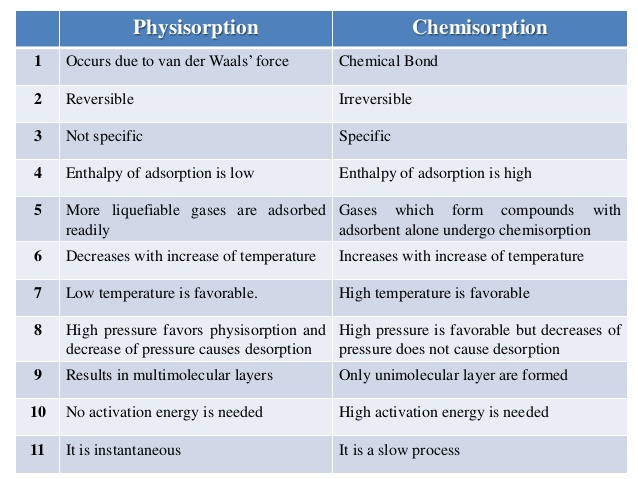 18
Factors Influencing Adsorption

Nature of Adsorbate
   NH3, CO2 and HCl – readily adsorbed than H2,    N2, O2
Nature of Adsorbent
     Large surface area can adsorb large volume of gases
Pressure
     Adsorption of gas increases as pressure increases
Temperature
     Adsorption of gas decreases with increase in temperature
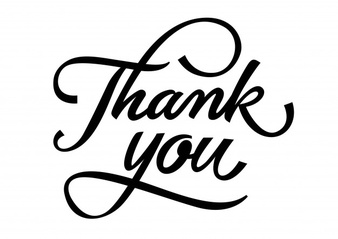 20